World book dayOur Events
World Book Day
Thursday 6th March 2025
P4-7 event 9am-10am
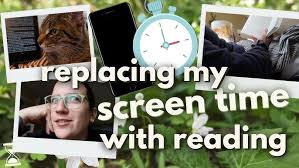 A huge concern for every parent right now is screen time 

Can we look at replacing screen time with reading time 

Especially before bed 

Contributes to mental health
Strategies to support reading at home
Engage in conversation: Ask questions about the story, discuss characters and plot points, and encourage your child to share their thoughts. 
Choose diverse books: Explore different genres and authors to broaden reading horizons. 
Vocabulary building: Point out new words, explain their meanings, and use them in conversation. 
Let them choose: Give your child some autonomy in selecting books they want to read. 
Create a reading nook: Designate a quiet, comfortable space for reading. 
Visit the library: Regularly take trips to the library to discover new titles. 
Connect reading to real life: Discuss how stories relate to their own experiences or current events. 
Model reading behavior: Show your child that you enjoy reading by reading yourself. 
Practice reading strategies: Depending on your child's needs, teach them strategies like sounding out words or using context clue
Read aloud often: Make reading together a daily routine, choosing books appropriate for your child's age and interests.
Supporting age 8 to 9 readers 
https://youtu.be/0ZBDNrZsoCQ

Supporting age 10-11 readers at home 
https://youtu.be/f3WCejdwBkY
Before, After and During reading activities
Reading strategies
2nd level reading
Enjoyment and choice
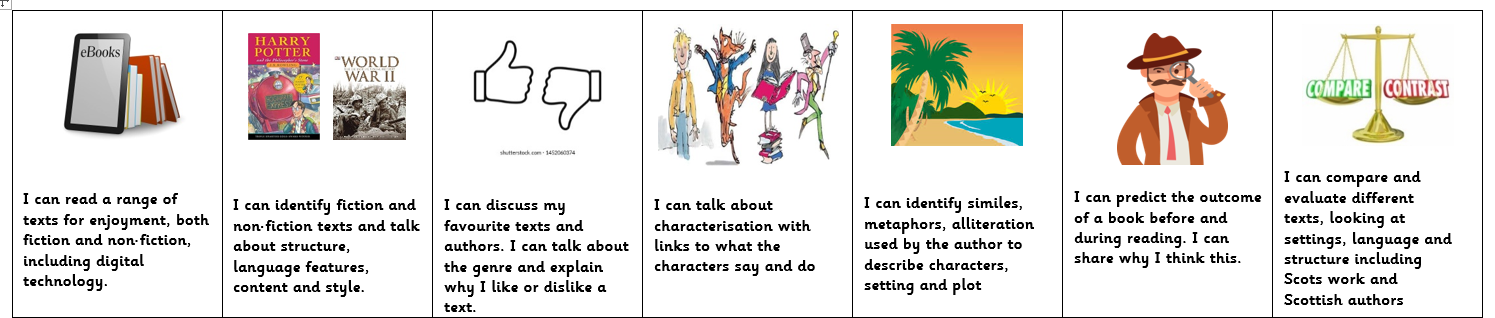 Finding and using information
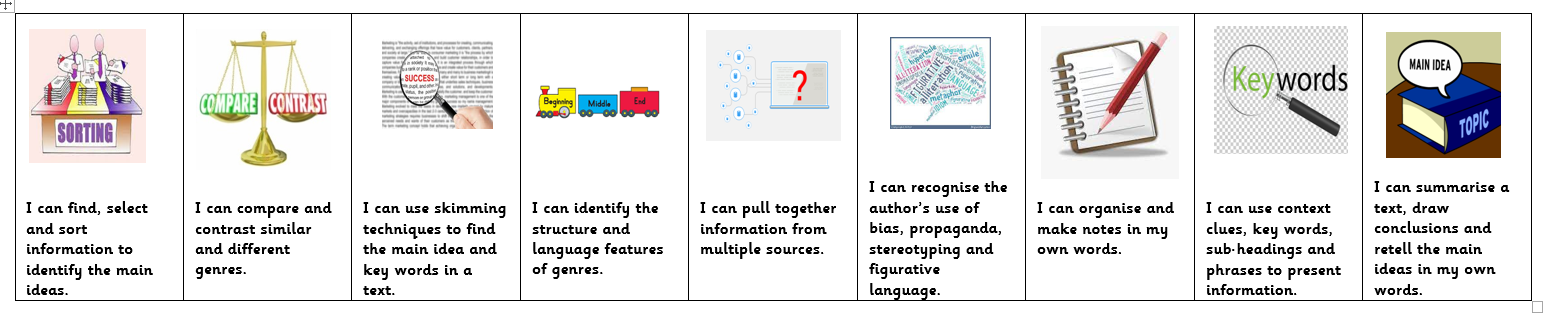 Understanding, Analysing and Evaluating
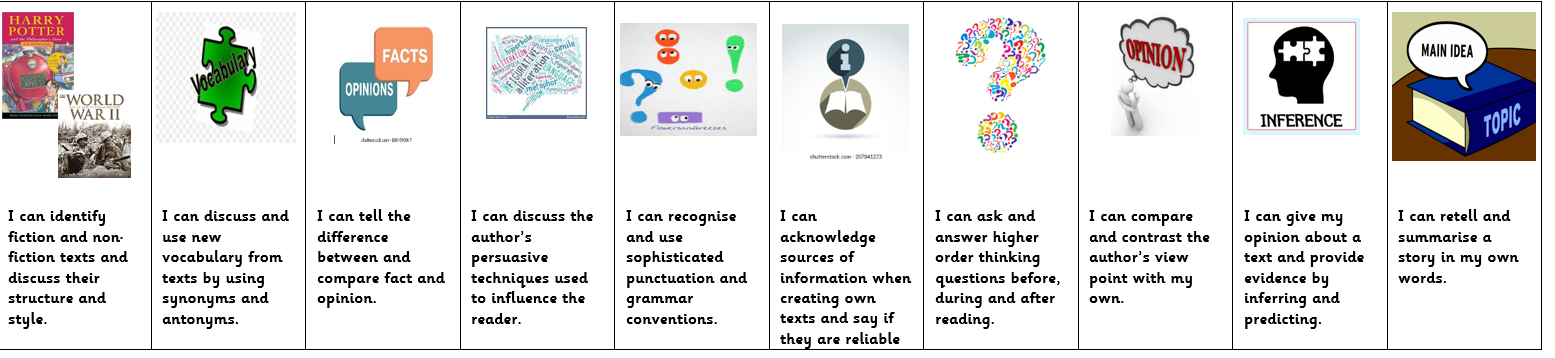 Todays tasks
Silly word finders – find the silly words in the text and replace them with better words 

Reflective Reading task mat- complete a few activities from the task mat 

Reading 

Reading tasks- reciprocal reading tasks
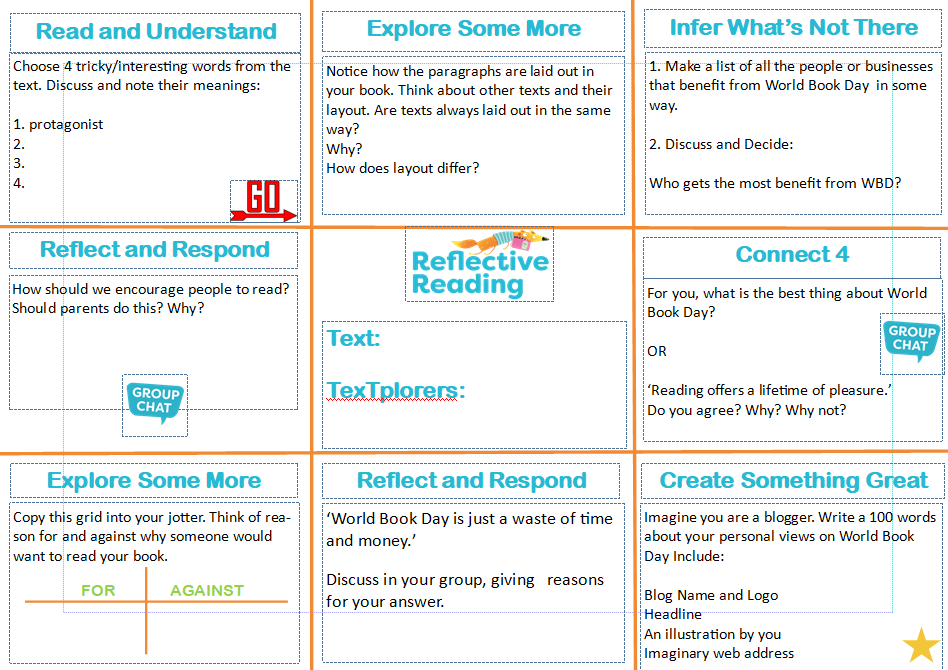 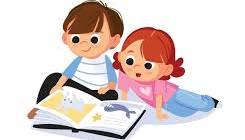 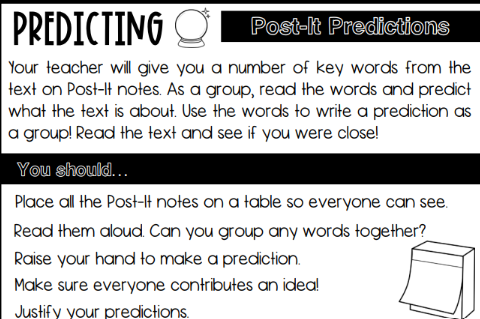 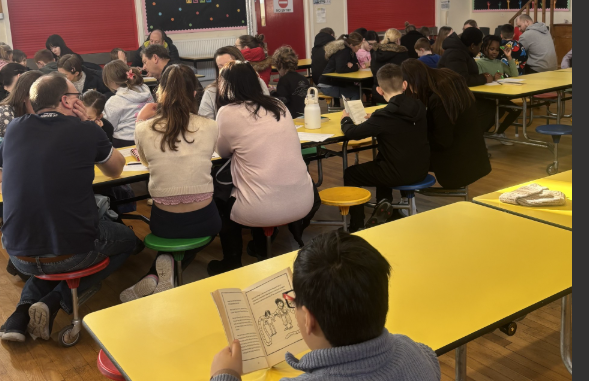 P4-7 event
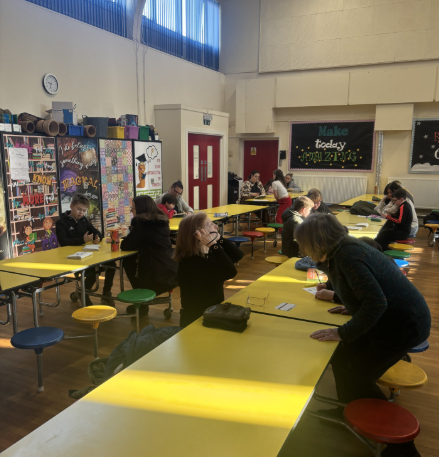 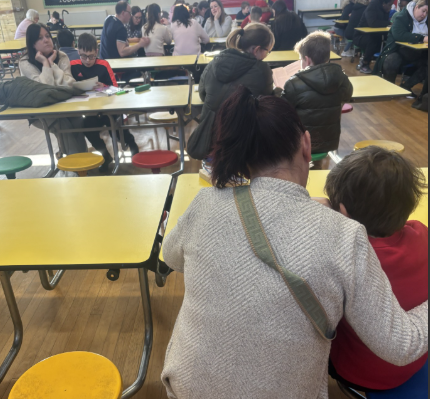 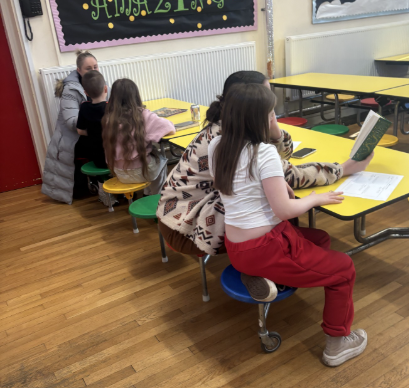 Drop everything and read
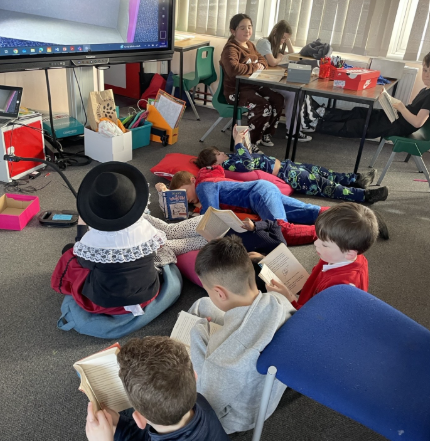 Parent Storytellers
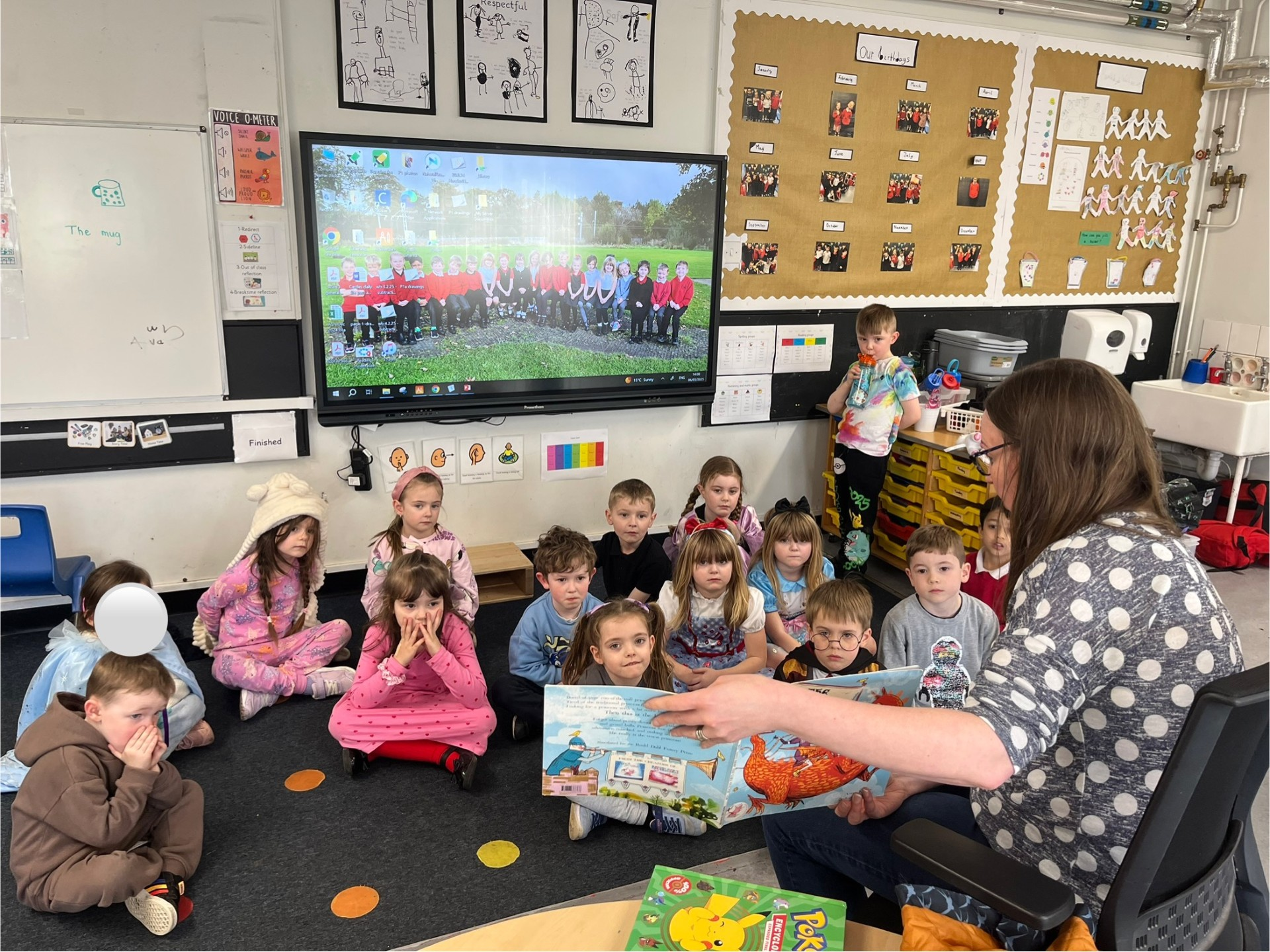 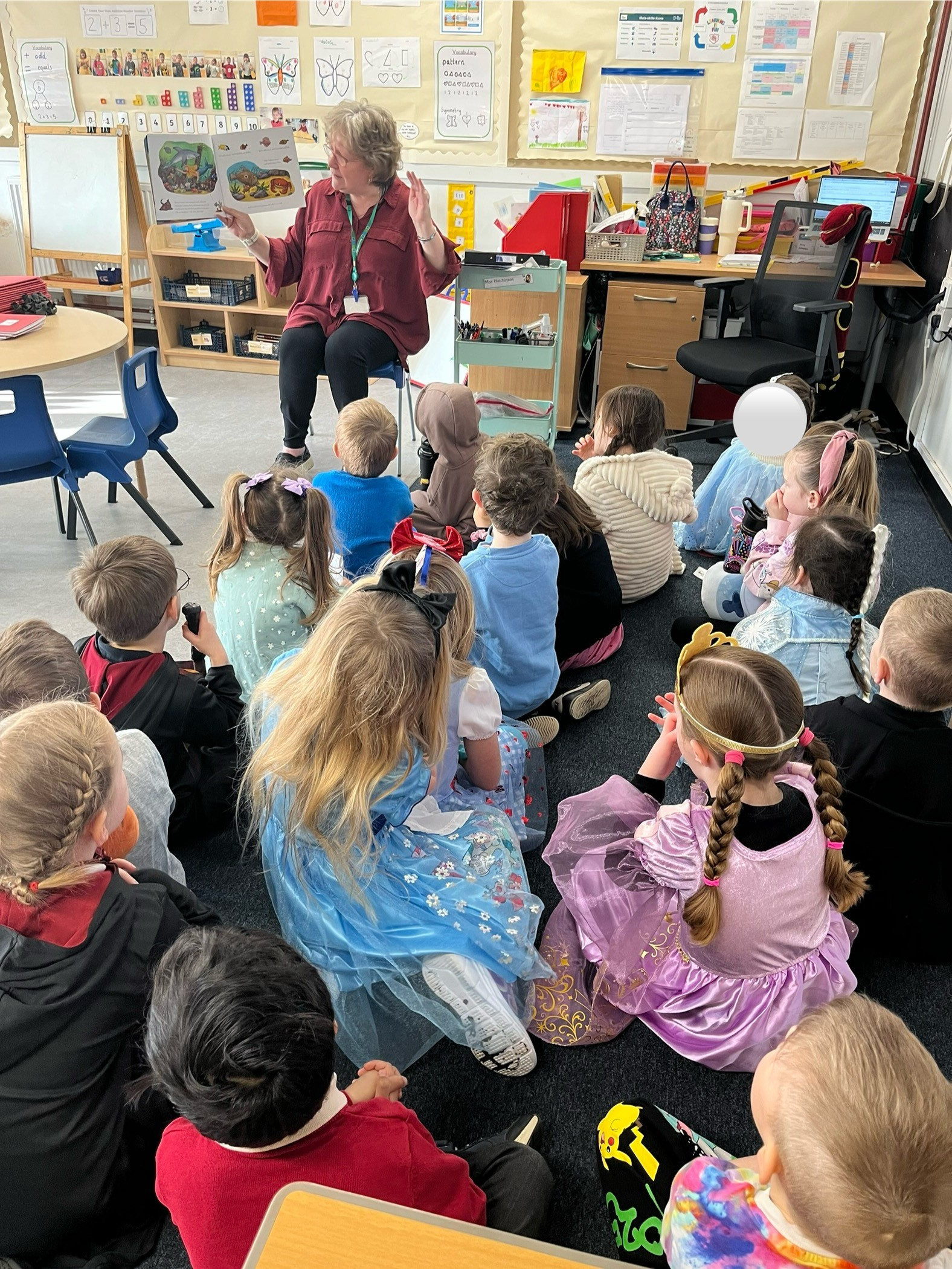 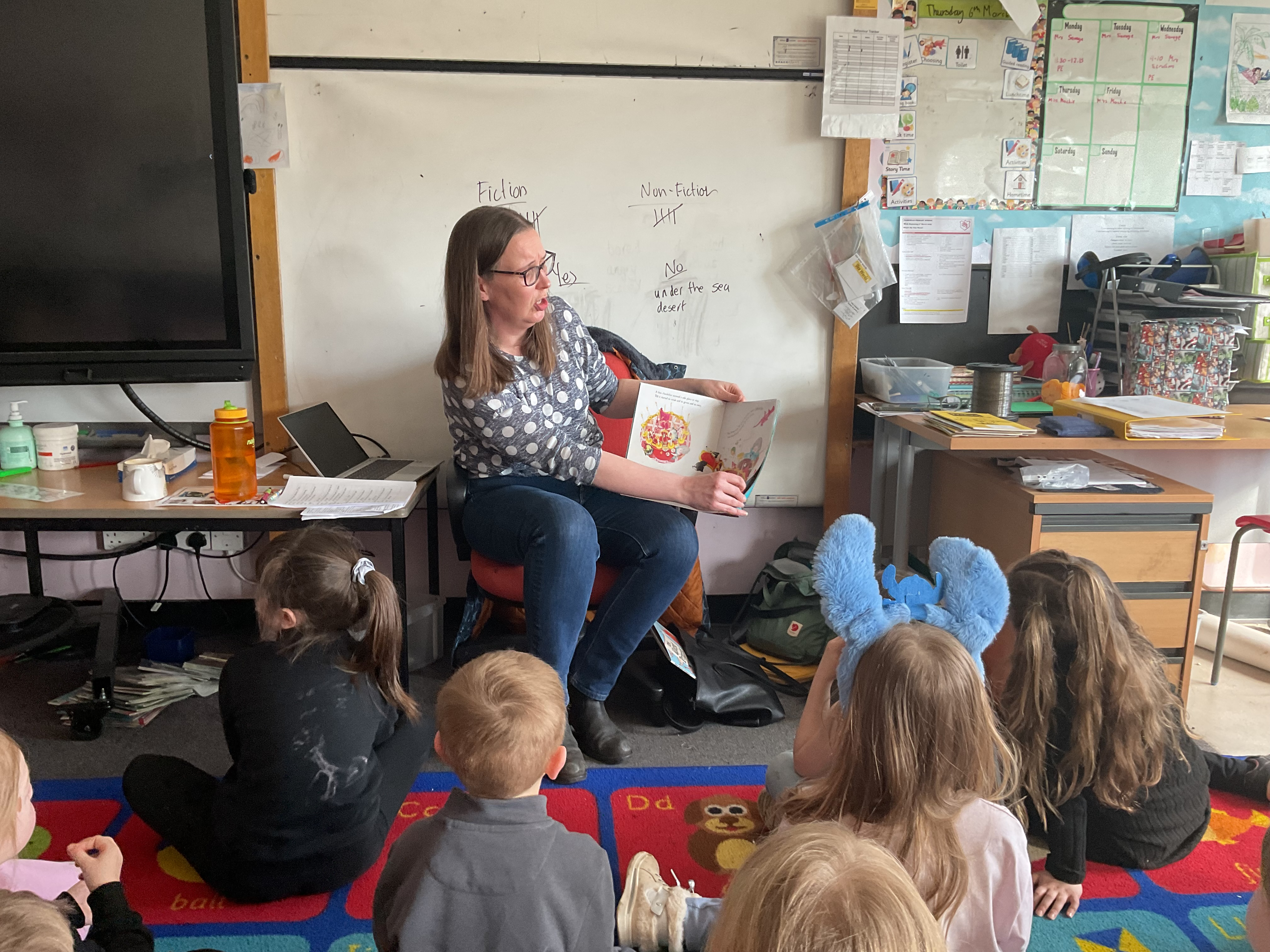